Chapter 7
Sources of Risks and Their Determination
By
Cheng Few Lee
Joseph Finnerty
John Lee
Alice C Lee
Donald Wort
Chapter Outline
7.1 RISK CLASSIFICATION AND MEASUREMENT
7.1.1    Call Risk
7.1.2  Convertible Risk
7.1.3   Default Risk
7.1.4    Interest-Rate Risk
7.1.5    Management Risk
7.1.6   Marketability (Liquidity) Risk
7.1.7    Political Risk
7.1.8    Purchasing-Power Risk
7.1.9    Systematic and Unsystematic Risk
7.2 PORTFOLIO ANALYSIS AND APPLICATION
7.2.1Expected Return on a Portfolio
7.2.2Variance and Standard Deviation of a Portfolio
7.2.3The Two-Asset Case
7.2.4 Asset Allocation among Risk-Free Asset, Corporate Bond, and Equity
7.3 THE EFFICIENT PORTFOLIO AND RISK DIVERSIFICATION
7.3.1 The efficient Portfolio 
7.3.2 Corporate Application of Diversification
7.3.3 The Dominance Principle
7.3.4 Three Performance Measures
7.3.5 Interrelationship among Three Performance Measure
7.4 DETERMINATION OF COMMERCIAL LENDING RATE
7.5 THE MARKET RATE OF RETURN AND MARKET RISK PREMIUM
2
7.1 RISK CLASSIFICATION AND MEASUREMENT
Call Risk
    Convertible Risk
    Default Risk
    Interest-Rate Risk
    Management Risk
    Marketability (Liquidity) Risk
    Political Risk
    Purchasing-Power Risk
    Systematic and Unsystematic Risk
3
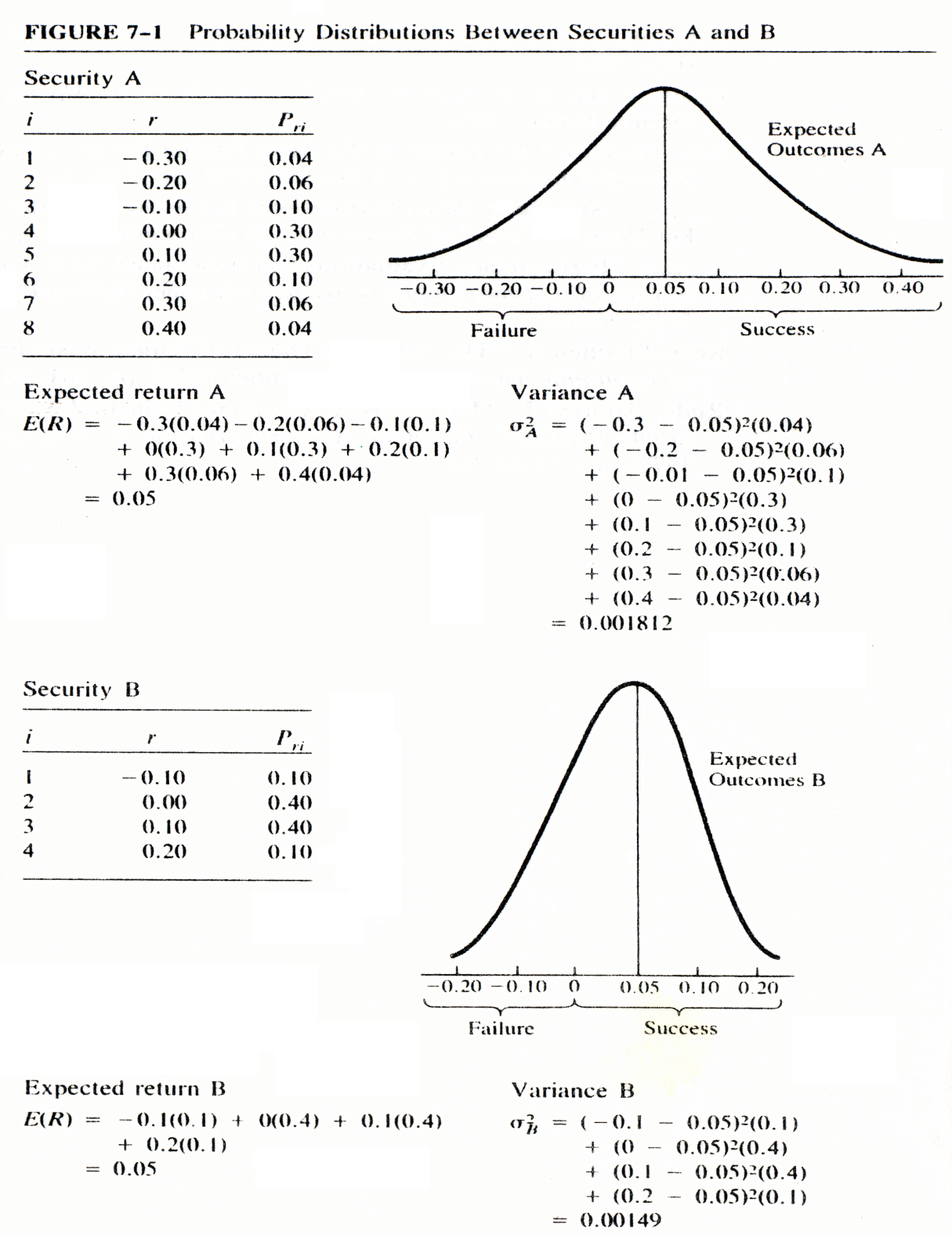 Figure 7-1Probability Distributions Between Securities A and B
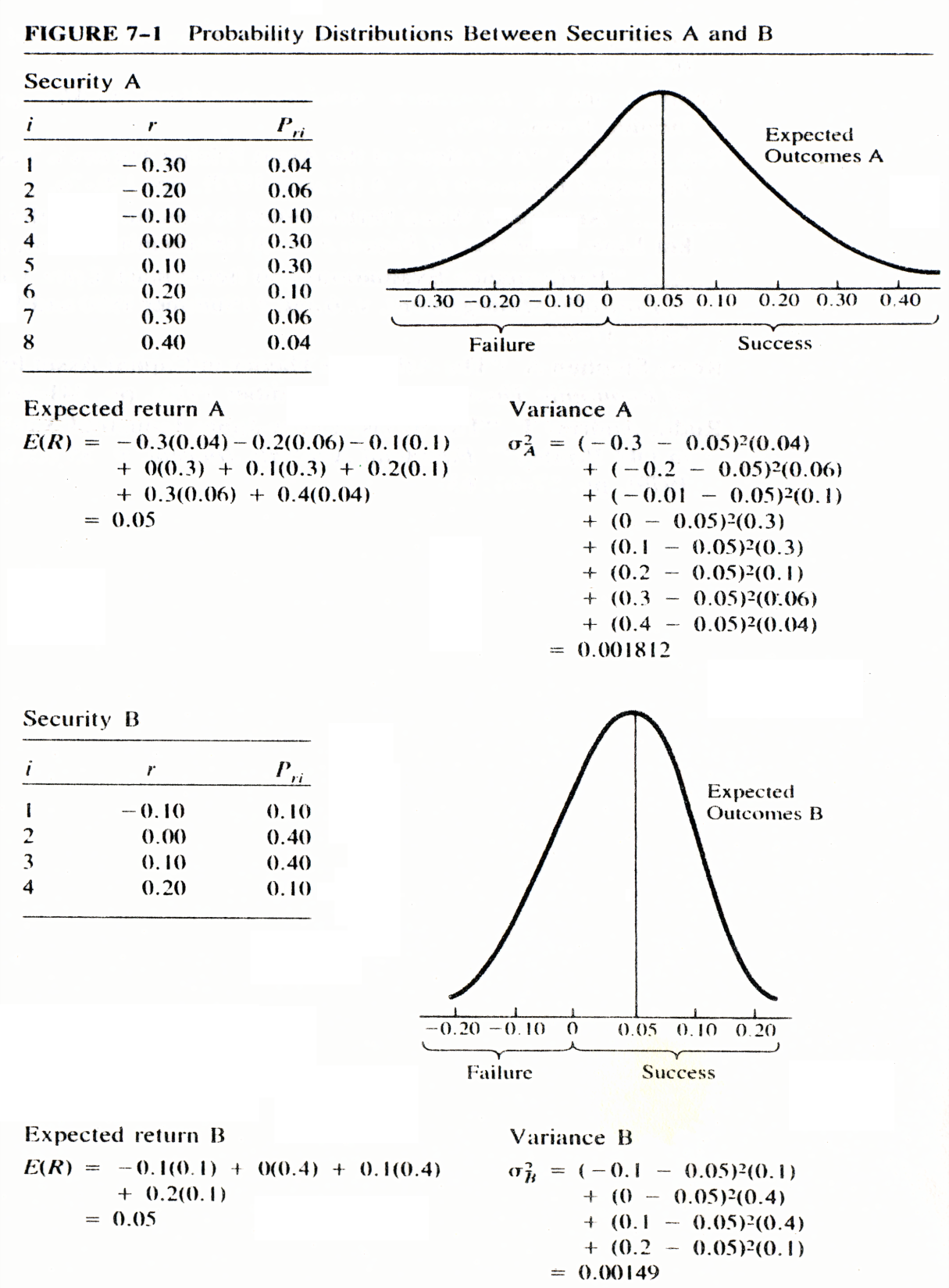 4
（ Convertible Risk ）
TABLE 7-1 Types of Risk
5
Types of Risk (Continued)
Business risk refers to the degree of fluctuation of net income associated with different types of business operations. This kind of risk is related to different types of business and operating strategies. 
Financial risk refers to the variability of returns associated with leverage decisions. The question then arises as to how much of the firm should be financed with equity and how much should be financed with debt.
6
7.2 PORTFOLIO ANALYSIS AND APPLICATION
Expected Return on a Portfolio
Variance and Standard Deviation of a Portfolio
The Two-Asset Case
Asset Allocation among Risk-Free Asset, Corporate Bond, and Equity
7
7.2.1 Expected Return on a Portfolio
Portfolio analysis is used to determine the return and risk for these combinations of assets.
The rate of return on a portfolio is simply the weighted average of the returns of individual securities in the portfolio. 




   in which                       are the percentages of the portfolio invested in securities A, B, and C, respectively.
8
7.2.1 Expected Return on a Portfolio
(7.1)

where:
9
7.2.2 Variance and Standard Deviation of a Portfolio
(7.2)


where:
10
7.2.2 Variance and Standard Deviation of a Portfolio
The covariance as indicated in Equation (7.2) can be used to measure the covariability between two securities (or assets) when they are used to formulate a portfolio. With this measure the variance for a portfolio with two securities can be derived: 



(7.3)
11
7.2.2 Variance and Standard Deviation of a Portfolio
The general formula for determining the number of terms that must be computed (NTC) to determine the variance of a portfolio with N securities is
12
Sample Problem 7.1
Security 1                 Security 2
13
Sample Problem 7.1
14
Sample Problem 7.1
The riskiness of a portfolio can be measured by the standard deviation of returns as:                                        
                                          
(7.6)

   
   where      is the standard deviation of the portfolio’s return and     is the expected return of the n possible returns.
15
7.2.3 The Two-Asset Case
To explain the fundamental aspect of the risk-diversification process in a portfolio, consider the two-asset case: 
                                                                   (7.7)

   

   
where
16
7.2.3 The Two-Asset Case
By the definitions of correlation coefficients between    and             , the                can be rewritten:
                                                          (7.8)
Where       and        are the standard deviations of the first and second security, respectively.
From Equations (7.7) and (7.8), the standard deviation of a two-security portfolio can be defined as 

                                                                         (7.9)
17
Sample Problem 7.2
For securities 1 and 2 used in the previous example, applying Equation (7.9), we get: 
Security 1          Security 2





                       
                             Var portfolio = 0.0025, the same answer as for Sample Problem 7.1.
18
Sample Problem 7.2
If       = 1.0, Equation (7.6) can be simplified to the linear expression:

    where                    . Since Equation (7.9) is a quadratic equation, some value of      minimizes      . 
To obtain this value, differentiate Equation (7.9) with respect to      and set this derivative equal to zero. Then we get:

(7.10a)
19
Sample Problem 7.2
If              Equation (7.10a) reduces from:





To

(7.10b)
20
Sample Problem 7.2
If                  , Equation (7.10a) reduces to:

                                                                     (7.10c)
However, if the correlation coefficient between 1 and 2 is –1, then the minimum-variance portfolio must be divided equally between security 1 and security 2—that is:
21
Sample Problem 7.2
As an expanded form of Equation (7.9), a portfolio can be written:

                                                                                                (7.11)


where:
22
Sample Problem 7.3
Consider two stocks, A and B: (1) If a riskless portfolio could be formed from A and B, what would be the expected return of       ? (2) What would the expected return be if               ?
    Solution
    1.
 If we let 


 So
23
Sample Problem 7.3
Solution
2. If we let 



Then,
24
7.2.4 Asset Allocation among Risk-Free Asset, Corporate Bond, and Equity
The most straightforward way to control the risk of the portfolio is through the fraction of the portfolio invested in Treasury bills and other safe money market securities versus risky assets. 

The capital allocation decision is an example of an asset allocation choice — a choice among broad investment classes, rather than among the specific securities within each asset class. 

Most investment professionals consider asset allocation as the most important part of portfolio construction.
25
Sample Problem 7.4
Private fund $500,000 investing in a risk-free asset $100,000, risky equities (E) $240,000, and long-term bonds (B) $160,000.

Current risky portfolio consists 60% of E and 40% of B, and the weight of the risky portfolio in the mutual fund is 80%.
26
Sample Problem 7.4
Suppose the fund manager wishes to decrease risk portfolio from 80% to 70%, then should sell $400,000-0.7 ($500,000)=$50,000 of risky holdings, with the proceed used to purchase more shares in risk-free asset.

To keep the same weights of E and B (60% and 40%)in the risky portfolio, the fund manager should sell 
0.6×50,000=$30,000 in E
0.4×50,000=$20,000 in B
27
7.3 THE EFFICIENT PORTFOLIO AND RISK DIVERSIFICATION
The efficient Portfolio 
Corporate Application of Diversification
The Dominance Principle
Three Performance Measures
Interrelationship among Three Performance Measure
28
7.3.1 The Efficient Portfolio
Definition: A portfolio is efficient, if there exists no other portfolio having the same expected return at a lower variance of returns, or, if no other portfolio has a higher expected return as the same risk of returns.

This suggests that given two investments, A and B, investment A will be preferred to B if:

                                  


Where E(A) and E(B) = the expected returns of A and B, Var(A) and Var(B) = their respective variances or risk.
29
7.3.1 The efficient Portfolio
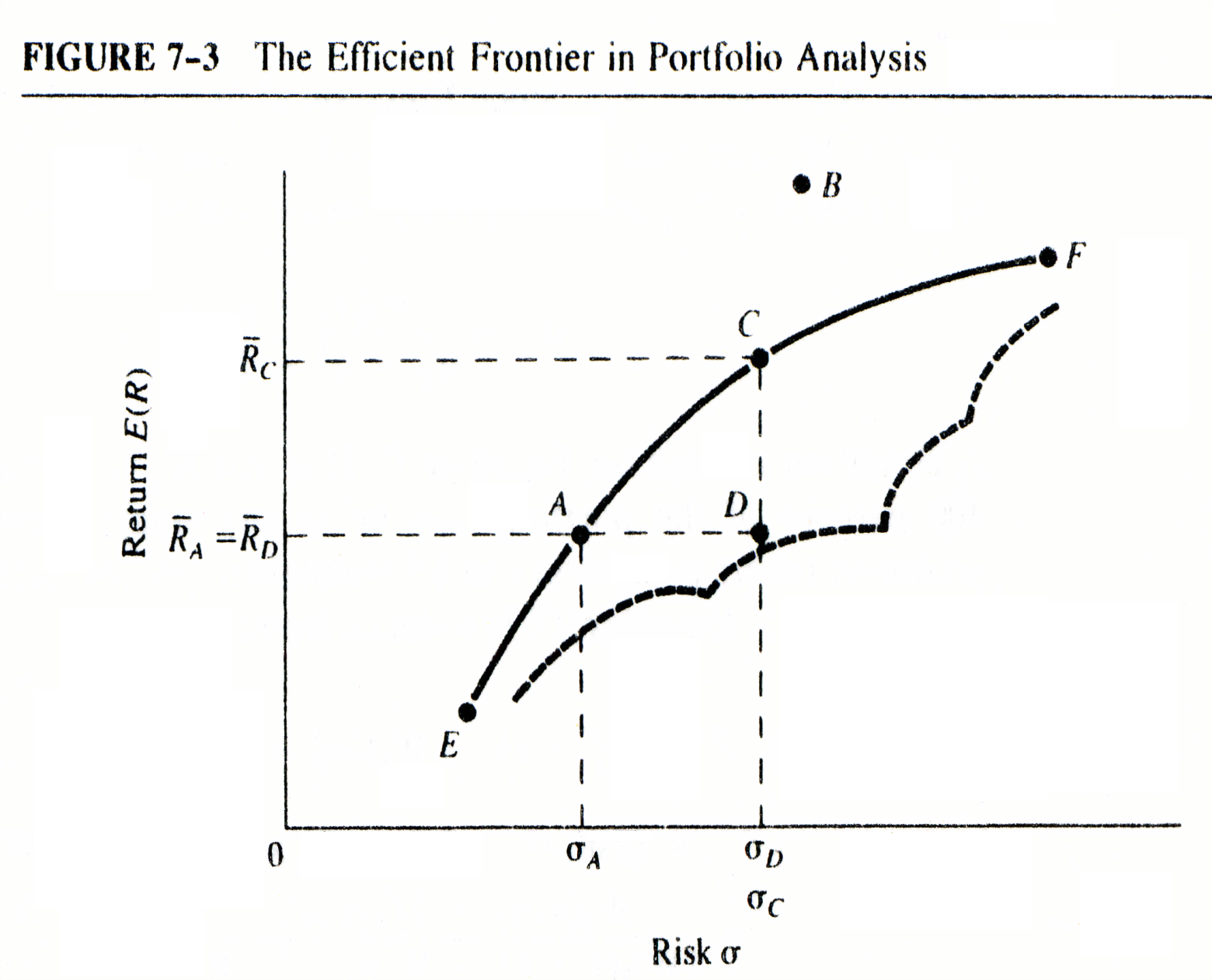 30
Sample Problem 7.5
Monthly rates of return for April, 2001 to April, 2010 for Johnson & Johnson (JNJ) and IBM are used as examples. The basic statistical estimates for these two firms are average monthly rates of return and the variance-covariance matrix.in Table 7.3:
31
Sample Problem 7.5
From Equation (7.10), we have:



Using the weight estimates and Equations (7.2) and (7.3):







When       is less than 1.00 it indicates that the combination of the two securities will result in a total risk less than their added respective risks.
32
7.3.2 Corporate Application of Diversification
The effect of diversification is not necessarily limited to securities but may have wider applications at the corporate level. 

Instead of “putting all the eggs in one basket,” the investment risks are spread out among many lines of services or products in hope of reducing the overall risks involved and maximizing returns. 

The overall goal is to reduce business risk fluctuations of net income.
33
7.3.3 The Dominance Principle
The dominance principle has been developed as a means of conceptually understanding the risk/return tradeoff. 

As with the efficient-frontier analysis, we must assume an investor prefers returns and dislikes risks.
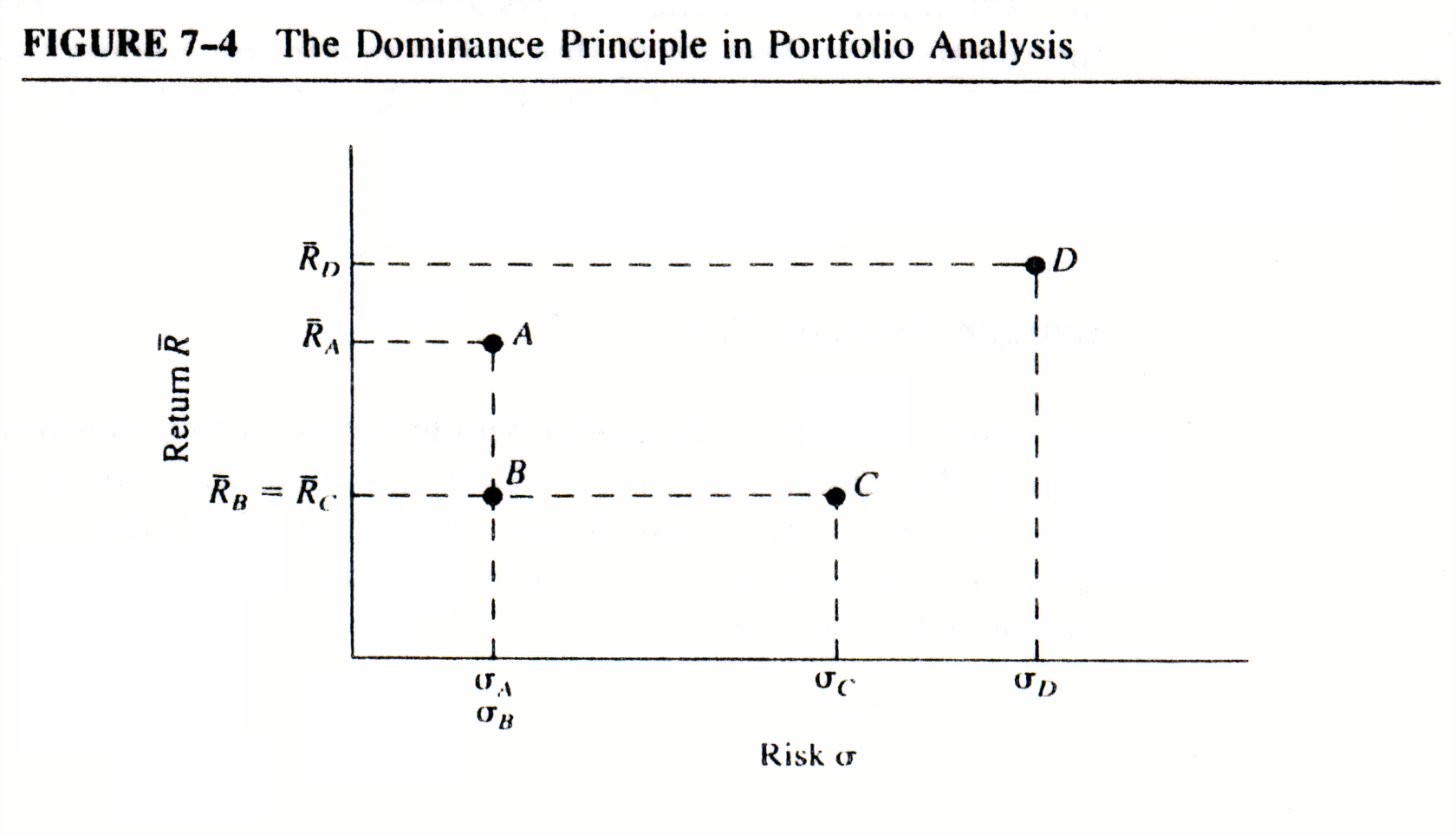 34
7.3.4 Three Performance Measures
The Sharpe measure (SP) (Sharpe, 1966) is of immediate concern. Given two of the portfolios depicted in Figure 7.4, portfolios B and D, their relative risk-return performance can be compared using the equations:

                                          and 

where
35
Sharpe measure (SP)
If a riskless rate exists, then all investors would prefer A to B because combinations of A and the riskless asset give higher returns for the same level of risk than combinations of the riskless asset and B.
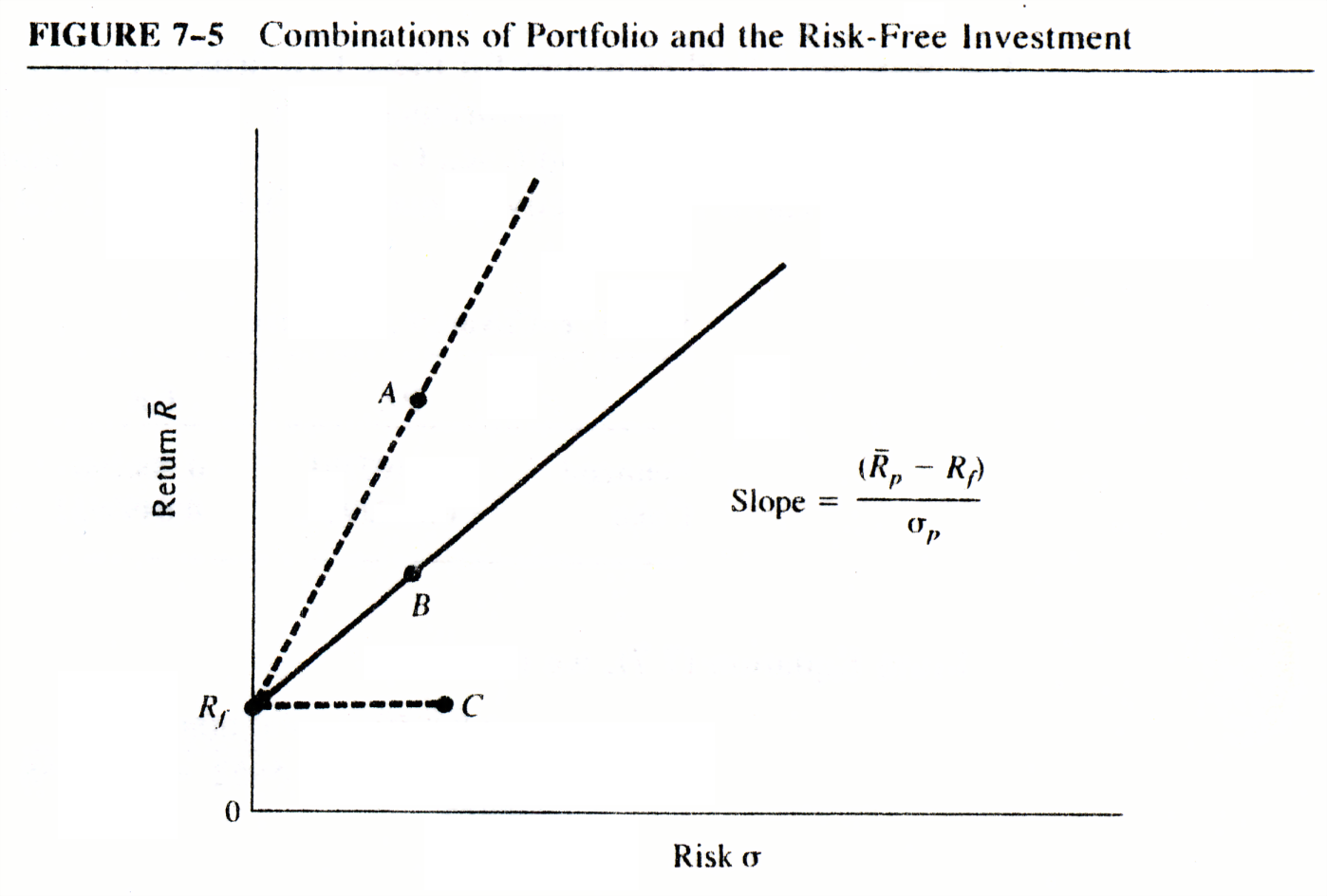 36
Sample Problem 7.6
Using the Sharpe performance measure, the risk-return measurements for these two firms are:




Jones fund has better performance based on Sharpe measure.
37
Sample Problem 7.7
The performances of portfolios A-E shown in Table 7.5. 






By using Sharpe measure                            , assume risk-free rate is 8%, the rank of portfolios is A>B>E>C>D:
 
Protfolio A is the most desirable. 
However, for risk-free rate 5%, the order changes to E>B>A>D>C:

Now E is the best portfolio.
38
Treynor measure (TP)
Treynor measure (TP), developed by Treynor in 1965, examines differential return when beta is the risk measure. 
The Treynor measure can be expressed by the following:


(7.13)  

where:



The Treynor performance measure uses the beta coefficient (systematic risk) instead of total risk for the portfolio as a risk measure.
39
Jensen’s measure (JM)
Jensen (1968, 1969) has proposed a measure referred to as the Jensen differential performance index (Jensen’s measure or JM). 

JM is the differential return which can be viewed as the difference in return earned by the portfolio compared to the return that the capital asset pricing line implies should be earned. 

CAPM:                                                                 
                                                                                           (7.14)

                                                                                           (7.15)
40
Sample Problem 7.8
Rank portfolios based on JM:
(1)When RM=10% and Rf=8%, 


(2)When RM=12% and Rf=8%,
41
Sample Problem 7.8
Rank portfolios based on JM:
(3)When RM=8% and Rf=8%, 


(4)When RM=12% and Rf=4%,
42
Since
7.3.5 Interrelationship among Three Performance Measure
Since
                                                                                                  (7.16)  
The JM must be multiplied by          in order to derive the equivalent SM:




If the JM divided by     ,it is equivalent to the TM plus some constant common to all portfolios:
43
Sample Problem 7.9
Continuing with the example used for the Sharpe performance measure in Sample Problem 7.6, assume that in addition to the information already provided the market return is 10 percent, the beta of the Smyth Fund is 0.8, and the Jones Fund beta is 1.1. Then, according to the capital asset pricing line, the implied return earned should be:



     Using the Jensen measure, the risk-return measurements for these two firms are:
44
7.4 Determination of Commercial Lending Rate
Based upon the mean and variance Equations (7.1) and (7.2) it is possible to calculate the expected lending rate and its variance. Using the information provided in Table 7.8, the weighted average and the standard deviation can be calculated:
45
According to lending rates in Table 7.8
The weighted average and the standard deviation are:
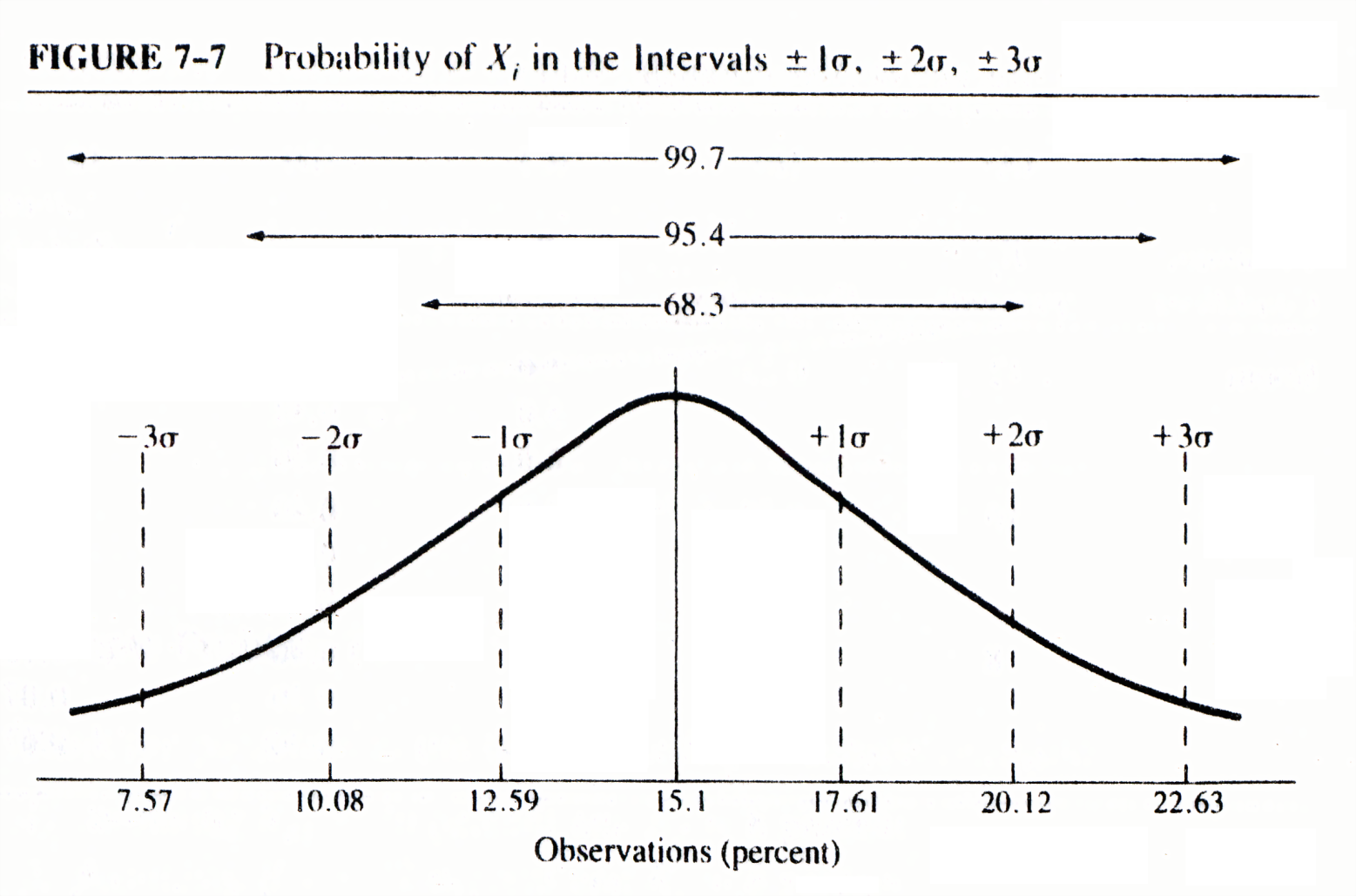 46
7.5 The Market Rate Of Return And Market Risk Premium
The market rate of return is the return that can be expected from the market portfolio. 
The market rate of return can be calculated using one of several types of market indicator series, such as the Dow-Jones Industrial Average or the Standard and Poor (S&P) 500 by using the following equation:

                                                                                    (7.19)
   where:
47
7.5 The Market Rate Of Return And Market Risk Premium
A risk-free investment is one in which the investor is sure about the timing and amount of income streams arising from that investment.

 The reasonable investor dislikes risks and uncertainty and would, therefore, require an additional return on his investment to compensate for this uncertainty. This return, called the risk premium, is added to the nominal risk-free rate.

Table 7.9 illustrates the concept of risk premium by using the market rate of return of S&P 500 index.
48
7.5 The Market Rate Of Return And Market Risk Premium
TABLE 7.9 Market Returns and T-bill by Quarters
49
7.5 The Market Rate Of Return And Market Risk Premium
TABLE 7.9 Market Returns and T-bill by Quarters (Continued)
50
7.5 The Market Rate Of Return And Market Risk Premium
TABLE 7.9 Market Returns and T-bill by Quarters (Continued)
51
7.5 The Market Rate Of Return And Market Risk Premium
TABLE 7.9 Market Returns and T-bill by Quarters (Continued)
52
7.6 SUMMARY
This chapter has defined the basic concepts of risk and risk measurement. The efficient-portfolio concept and its implementation was demonstrated using the relationships of risk and return. The dominance principle and performance measures were also discussed and illustrated. Finally, the interest rate and market rate of return were used as measurements to show how the commercial lending rate and the market risk premium can be calculated.
    
    Overall, this chapter has introduced uncertainty analysis assuming previous exposure to certainty concepts. Further application of the concepts discussed in this chapter as related to security analysis and portfolio management are explored in later chapters.
53